Kennebec Water District Chemical Room Engineering Request for Qualification Pre-Submission Meeting
Presented by: Robert Bickford
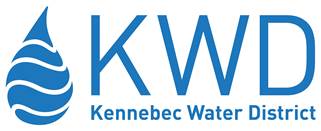 Agenda
Introductions (<5 Min)
Request for Qualifications Key Points Review (10 Min)
Questions (10 Min)
Site Tour/Walkthrough (15 Min)
Questions (10 Min)
Final Thoughts (<5 Min)
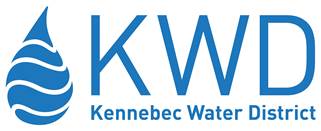 Introductions
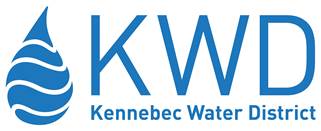 RFQ Key Points
KWD’s Water Treatment Plant was constructed in 1993 and designed for 12 million gallons per day. The bulk chemical storage tanks are original to the treatment plant are reaching the end of there useful lives. As such, preparations must be made to replace prior to a failure occurring.

Project consists of two phases
Phase I (focus of this RFQ) - Conduct an operational needs analysis, design renovations to the existing Water Treatment Plant (focused on the bulk chemical storage room) and provide a total project cost estimate for the proposed renovations.
Phase II – Construction management and inspection

Location of full RFQ 
https://www.kennebecwater.org/resources/projects/
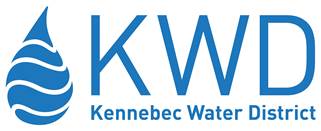 RFQ Key Points
SOQs should be prepared simply and economically
Due Date: November 6, 2020 at 14:00 (local time)
Submission must be as one digital PDF sent to RCrouse@kennebecwater.org Subject: Water Treatment Chemical Storage for the Kennebec Water District
Please be sure to include all elements of the SOQ addressed in section C of the RFQ
Evaluation criteria include: 
1. Qualifications of the firm, 2. Relevant past project experience of the firm and key team members, 3. Approach to managing the associated work described in Phase I of the project

Following this meeting additional questions may be submitted to RCrouse@kennebecwater.org and may be answered at KWDs discretion
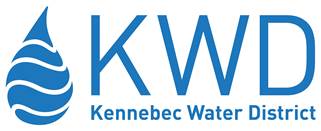 Images of WTP
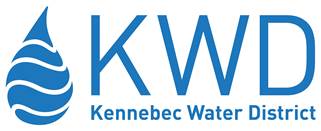